Case Studies
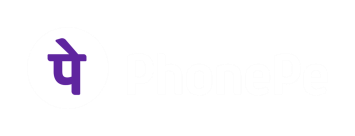 Crypto Lending & Investment platforms are building their breakout-
growth through large scale acquisitions on PhonePe
Brand Objectives
Impact Delivered
★	First Time User Transactions  (Trade/Investment)
★	Loan Disbursals to ETCs and good Credit  score holders
★	Account Opens/KYC Verification for Banks
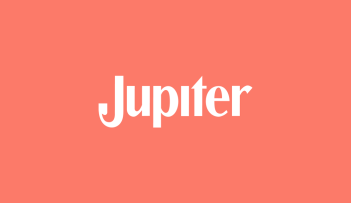 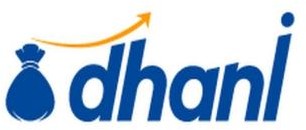 CPA: 400-600
CPA 400
Target Audience - 80 Mn
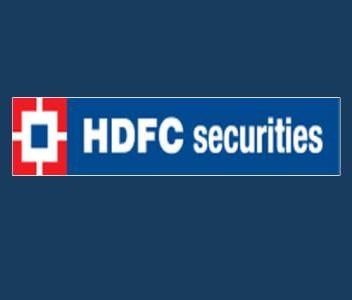 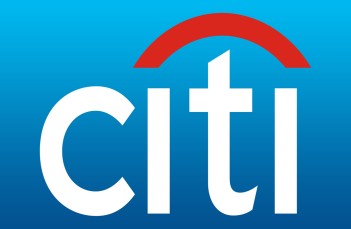 ★	Wealth Management Community at PhonePe ~35 Mn
★	Loan Seekers ~30 Mn
★	HNI & Ultra HNI Users ~15 Mn
CPL: 500
CPA: 1200
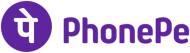 BFSI
Display Case Studies
Rewards Case Studies
Objectives
Impact
Objectives
Impact
★	200-300 Mn+ impressions
★	First time transactions

★
★	Build awareness and drive
★	CPA - 500-600

★
per brand monthly
Acquire ETC users
traffic
CPFT - 1000
★	CTR - 0.7%-1.5%
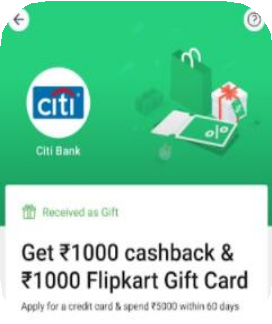 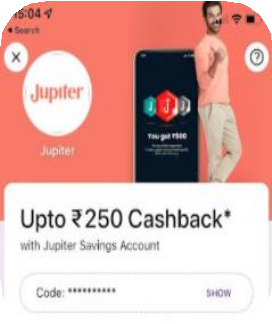 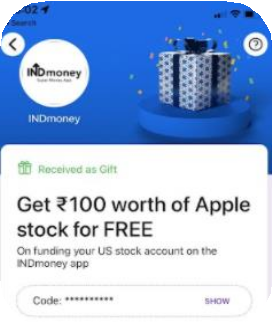 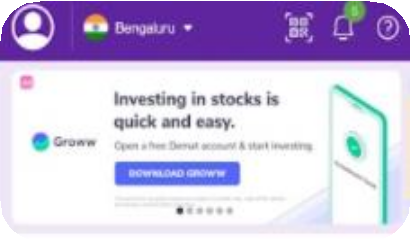 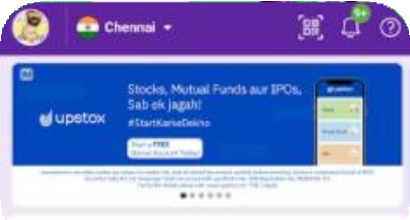 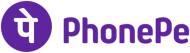 PhonePe drives digital journeys for some of the largest brands in FMCG sector
Impact Delivered
Brand Objectives
★	New user acquisition
★	Achieving high ROAS
★	Deep penetration in tier-2,3 and beyond
★	Upcoming discussions: Driving Brand Objectives
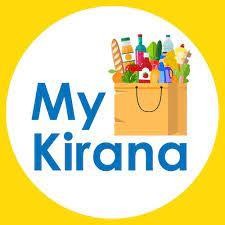 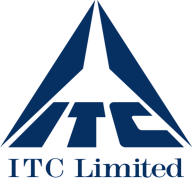 ROAS - 4X
Conversion 0.6%- 1%
ROAS - 3X
Conversion 0.3%-0.6%
Target Audience - 115 Mn
★	E-commerce spenders
★	Users showing affinity towards daily needs
★	Users with budget to mid-income handsets lower
value products
★	High spend index users for premium brands
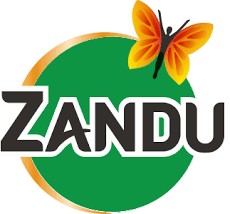 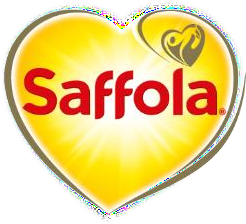 ROAS - 5X
Conversion 0.4%-0.8%
ACOS ~40%
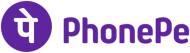 16
P&G reached 105 Mn users to drive acquisition across 8+ brands through  customized cohorts for their D2C growth
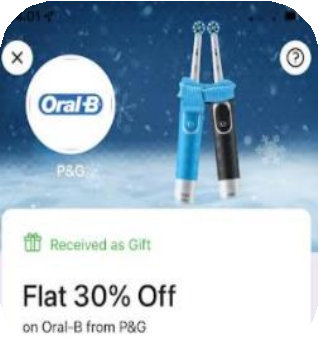 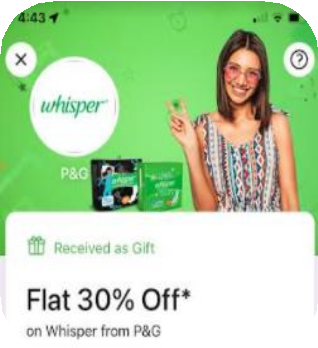 Campaign Impact
Objectives for P&G
★	Reach - 105Mn
★	ROAS achieved - 4X
★	CACs driven - 50-300
★	New User acquisition
★	Business growth across  eCommerce platforms
★	Build Awareness & Recall of P&G  D2C
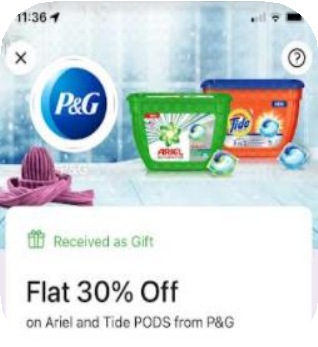 Key Customer Insights

★	Primary transactors from Tier-2 & 3 cities
★	Online lifestyle users with spends across ecommerce, OTT & household  categories form the highest responders set
★	Health & wellness and daily needs category spenders are high ROAS drivers
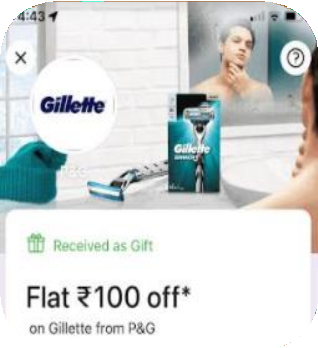 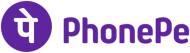 Gaming Brands leverage PhonePe to acquire paid users with potential to
drive higher lifetime value
Impact Delivered
Brand Objectives
★	New Paid Users
★	IPL & other large scale tournament  amplification
★	Premium User Activation
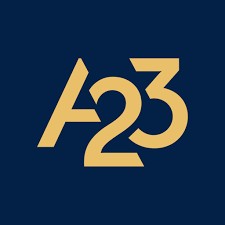 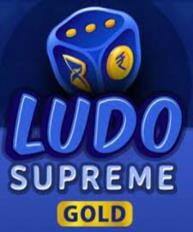 Conversion -
0.8%-1.2%
CPD - 4000
Target Audience - 90 Mn
★	Paid users across Fantasy, Rummy & Poker
★	Casual Gaming enthusiasts
★	OTT & Entertainment seekers
★	Male gender users with Mobile device in Budget to  mid income
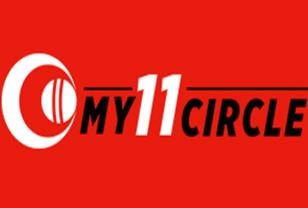 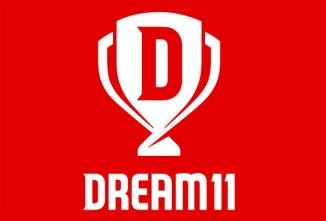 CPD -  3000-4000
CPD - 500-1000
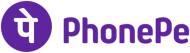 Gaming
Display Case Studies
Rewards Case Studies
Objectives
Impact
Objectives
Impact
★	First time depositors

★
★	App Installs

★
★	CPD - INR 1500-2500

★
★	CPI - INR 30-50

★
Higher ARPU users
Reach & Traffic during
ARPU - Rummy - INR 1100,
Impact traffic - 5-10 lakhs
tournament
Fantasy - INR 150
daily
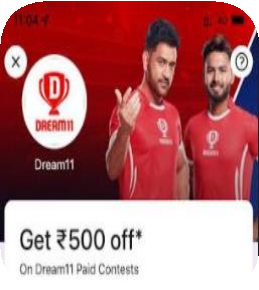 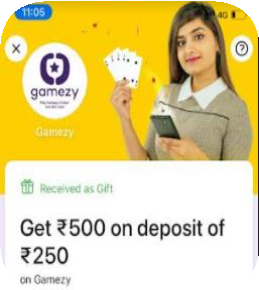 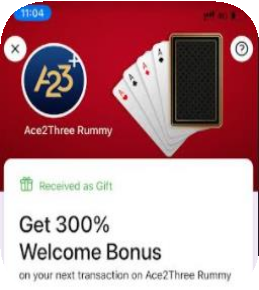 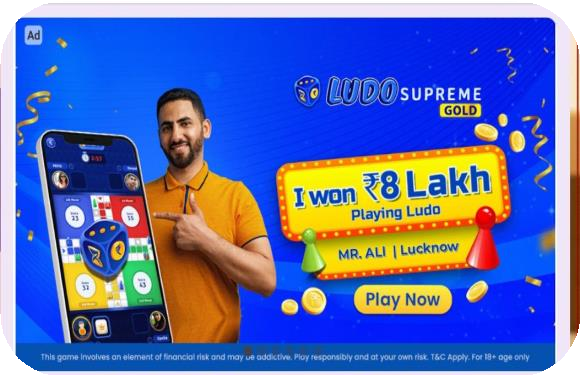 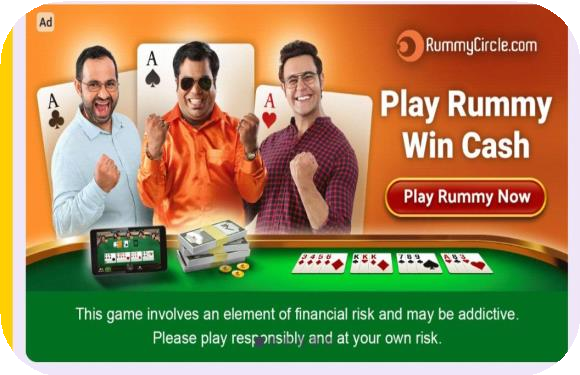 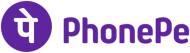 India’s leading D2C Brands PhonePe drives the digital journey of all top  brands in the sector for various Marketing Objectives
Brand Objectives
Impact Delivered
★	New user acquisition
★	Sales season amplification
★	Tier-2 & 3 market penetration
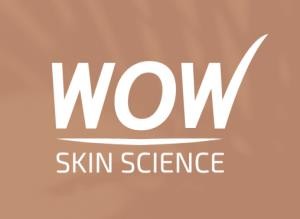 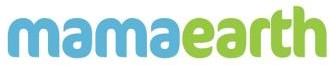 ROI - 3X-4X
ROI - 3X-4X
Target Audience - 50 Mn
★	Fashion & Footwear Online Shoppers
★	Personal Care & Beauty Spenders
★	Online Lifestyle users with OTT Subscriptions &  Online daily needs & grocery spends
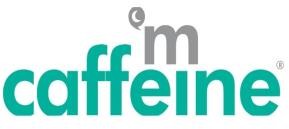 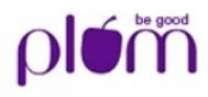 Conversion - 0.6-
0.8%
ROAS - 4X
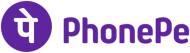 29
D2C
Rewards Case Studies -
Display Case Studies -
Objectives
Impact
Objectives
Impact
★	200Mn+ impressions per
★	Drive traffic for Sale
★	Drive New User
★	ROI - 5X-8X

★
brand monthly
campaign
Acquisition
CTR - 5%-10%
★	CTR - 0.7%-1.5%
★	Build recall for impact
★	GMV Maximization
campaign
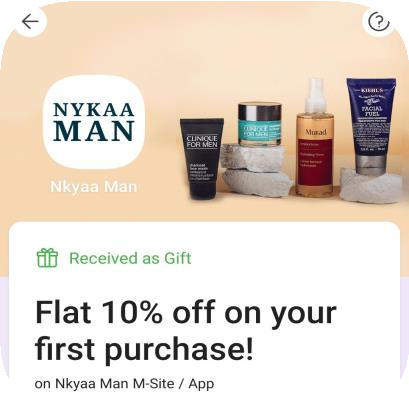 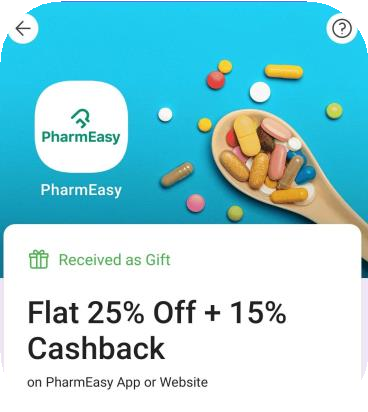 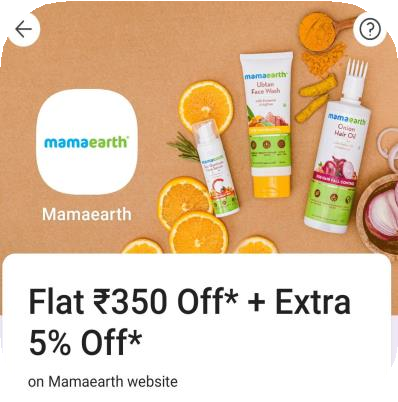 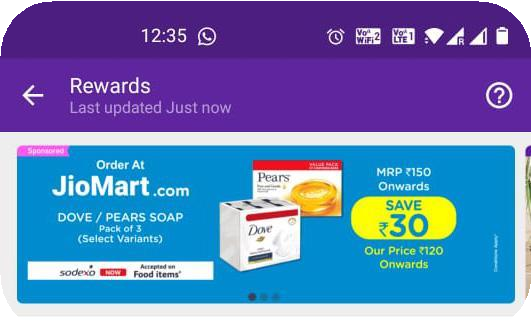 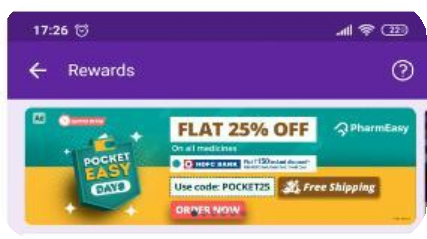 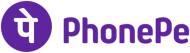